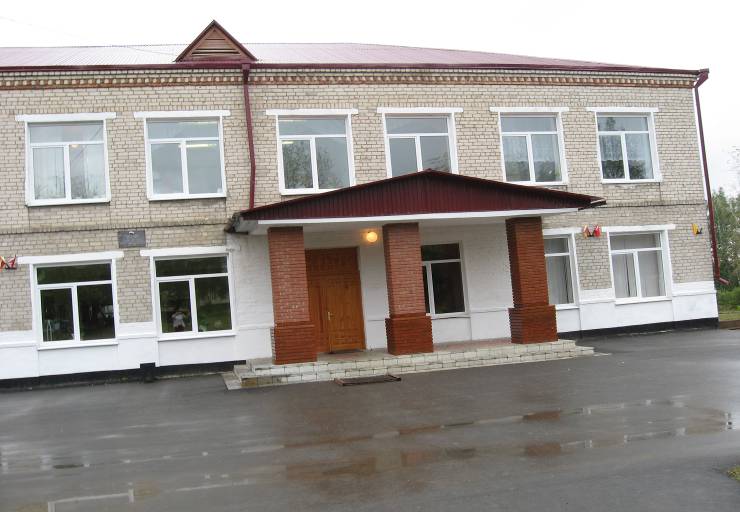 МАОУ Карасульская СОШ
Власов Станислав
МАОУ Карасульская СОШ
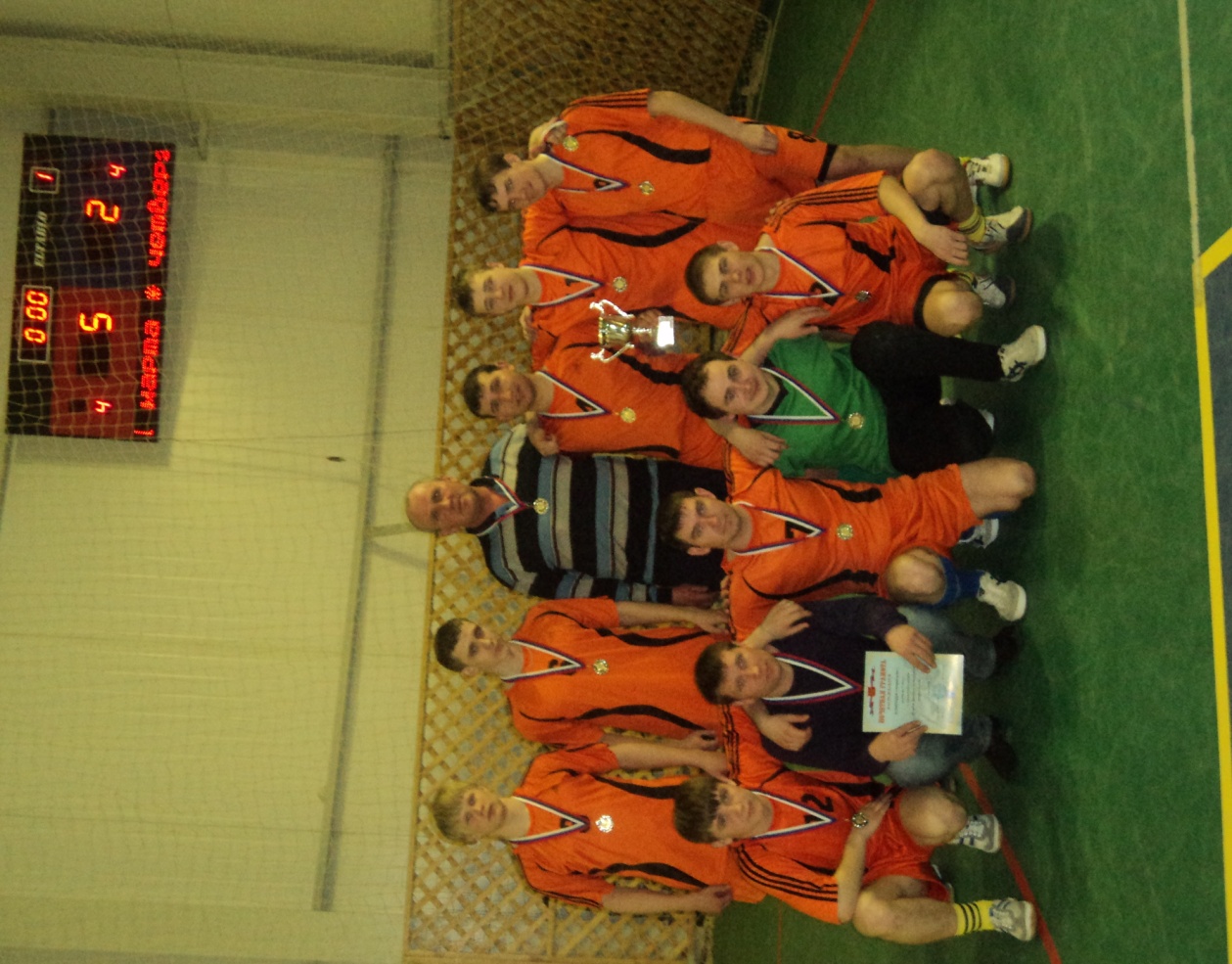 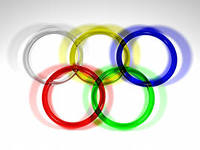 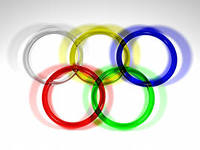 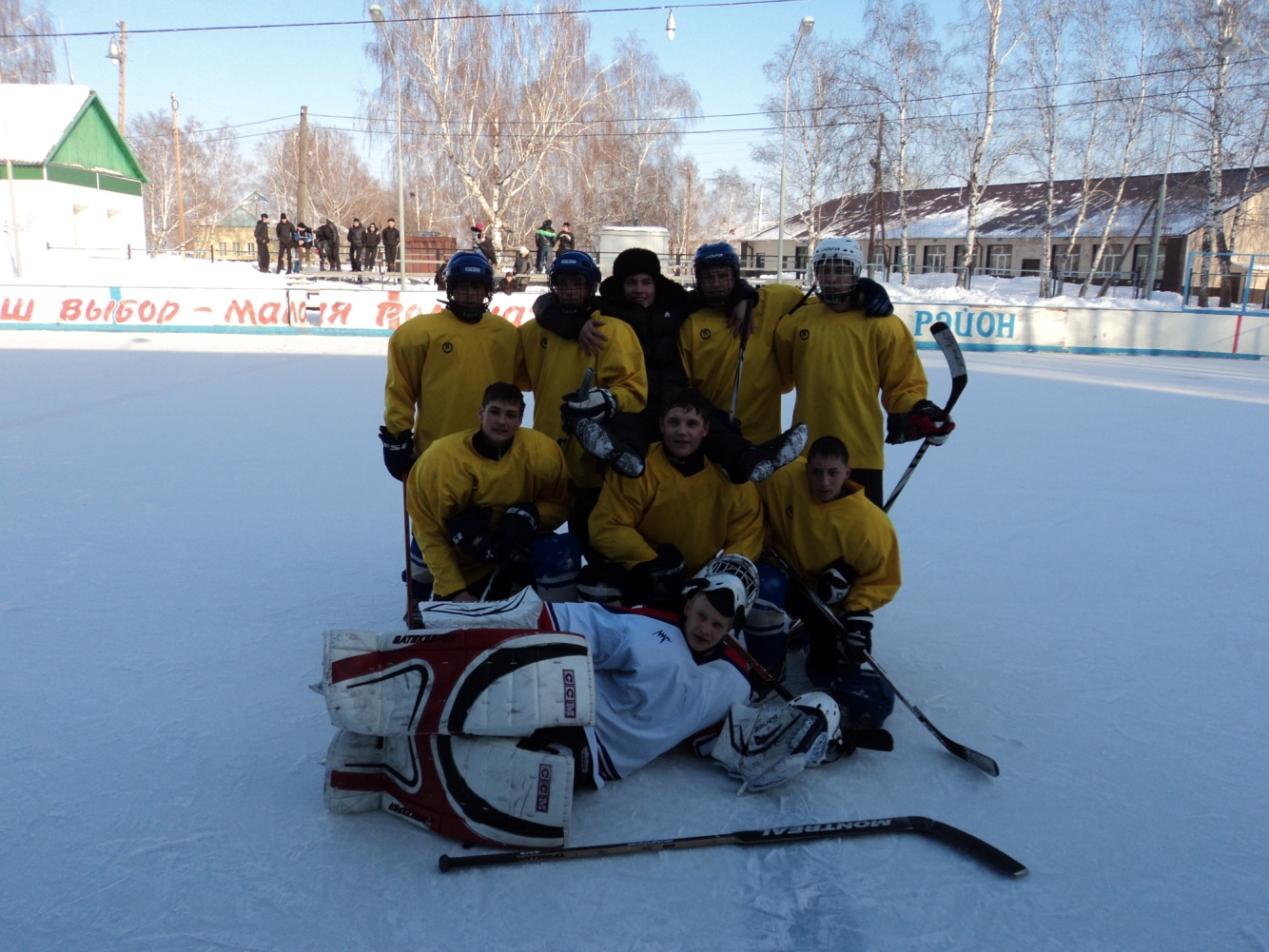 Он смелый, и сильный, и ловкий Он будет всегда впереди.
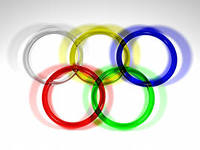 МАОУ Карасульская СОШ
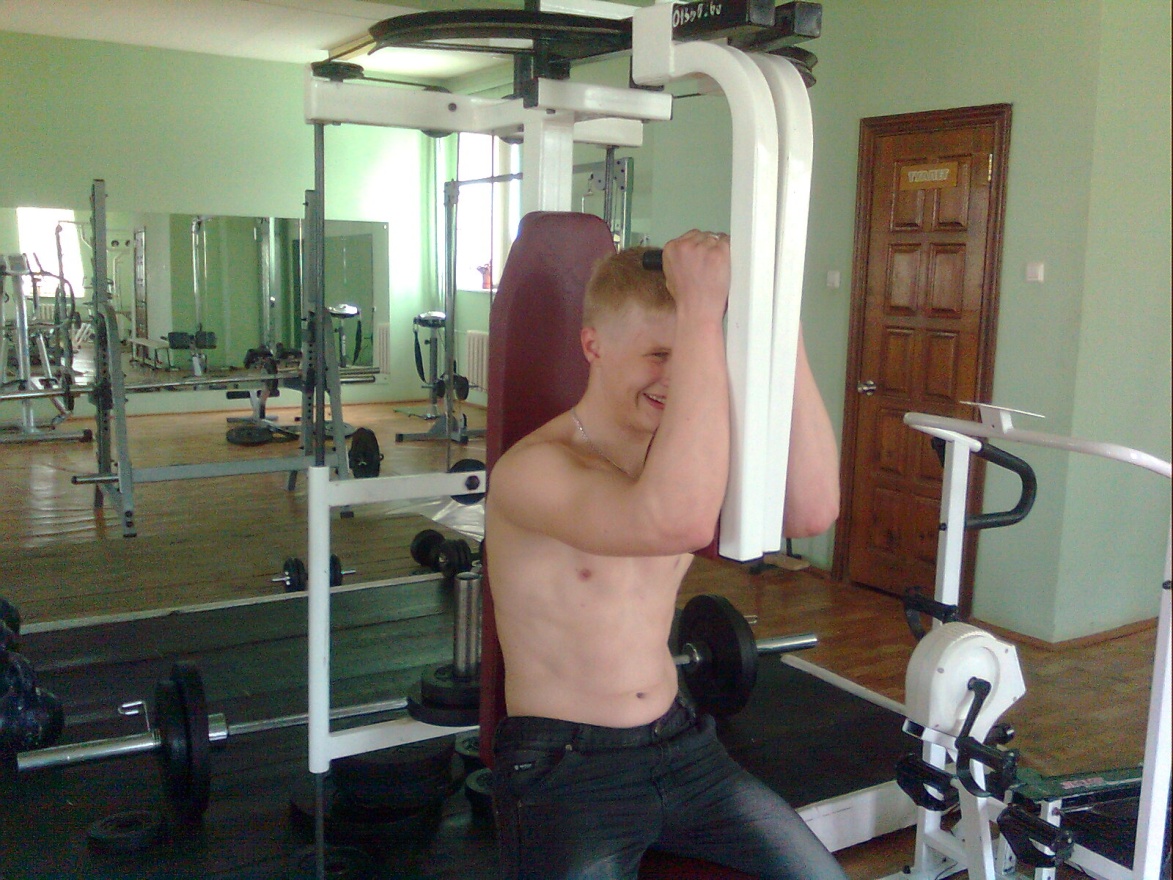 Его не страшат тренировки-Пусть сердце стучится в груди.
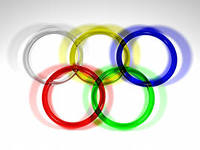 МАОУ Карасульская СОШВласов Станислав
Удачи тебе, спортсмен!